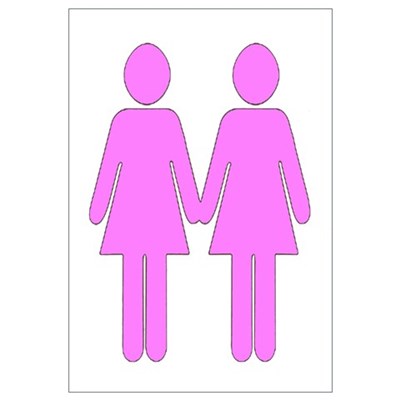 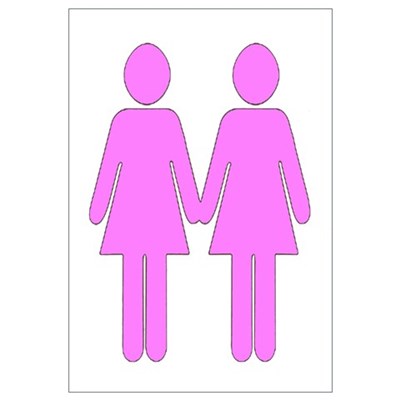 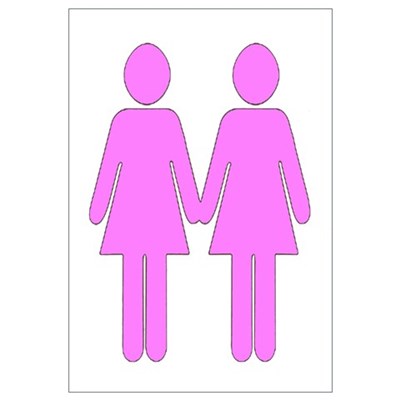 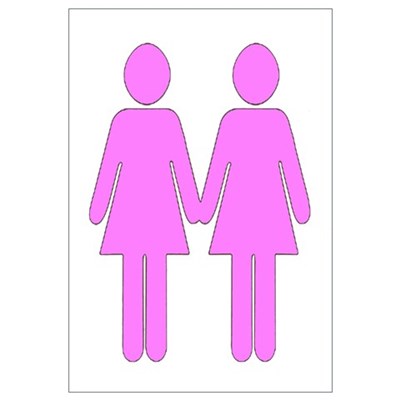 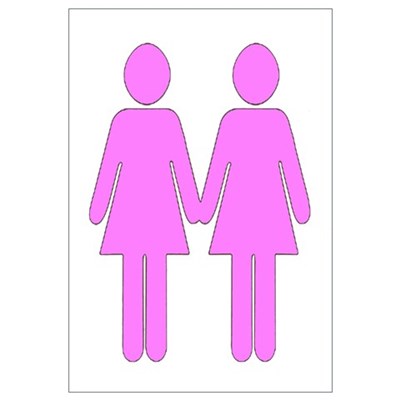 Croydon Health Champions Project:"WOMEN'S GROUP"
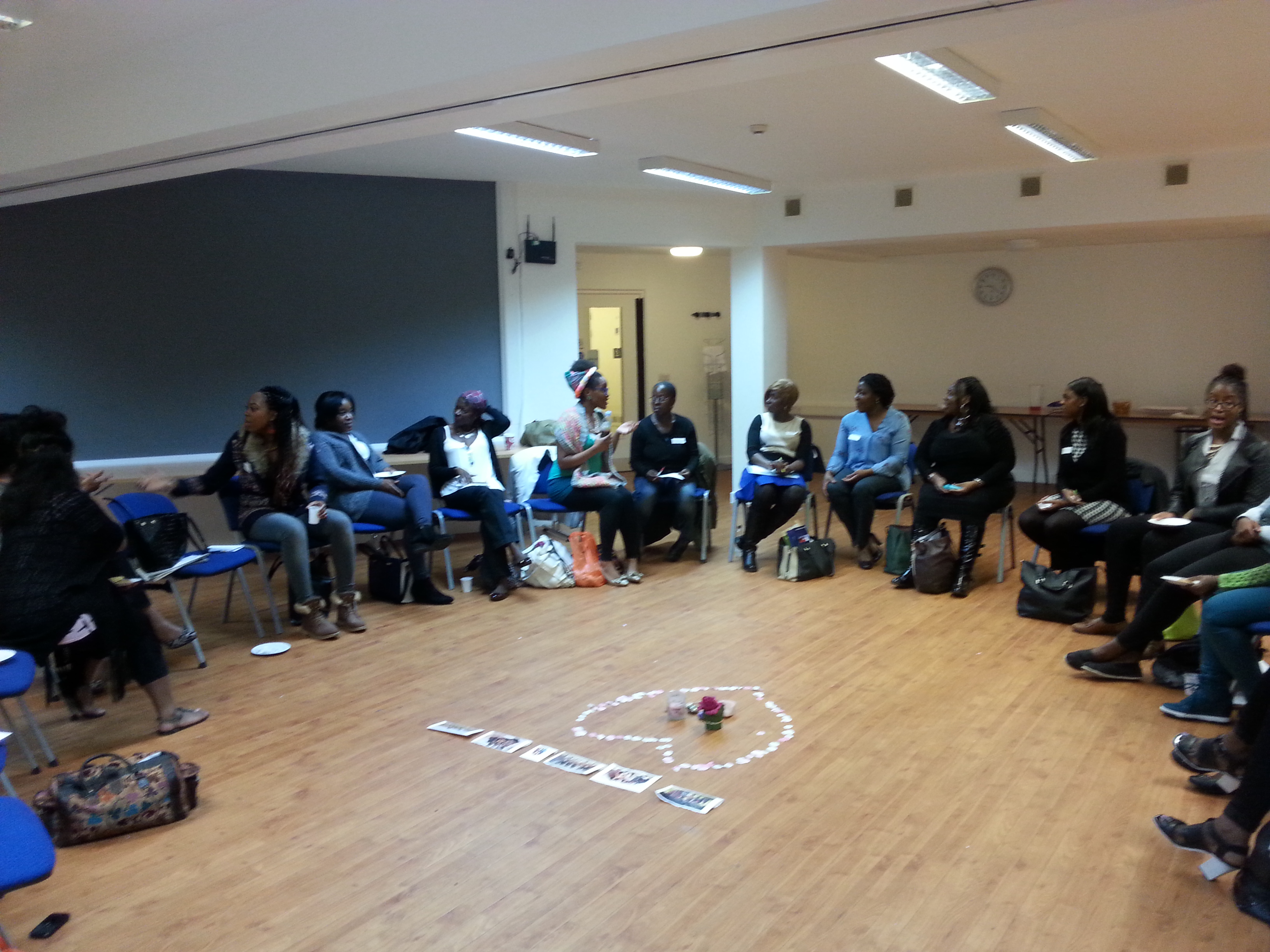 Why focus on Afro-Caribbean Women?
High obesity & lifestyle related illness rates eg. Heart disease and high blood pressure

Historically overlooked and under represented 

Face unique challenges and multiple discrimination

Typically bear huge responsibility and family 

Lack of culturally relevant & user led initiatives
What's the solution?
PEER TO PEER SUPPORT
SIGNPOSTING & ADVOCACY
PRACTICAL CLASSES IN A SAFE SPACE ENVIRONMENT
OUTCOMES
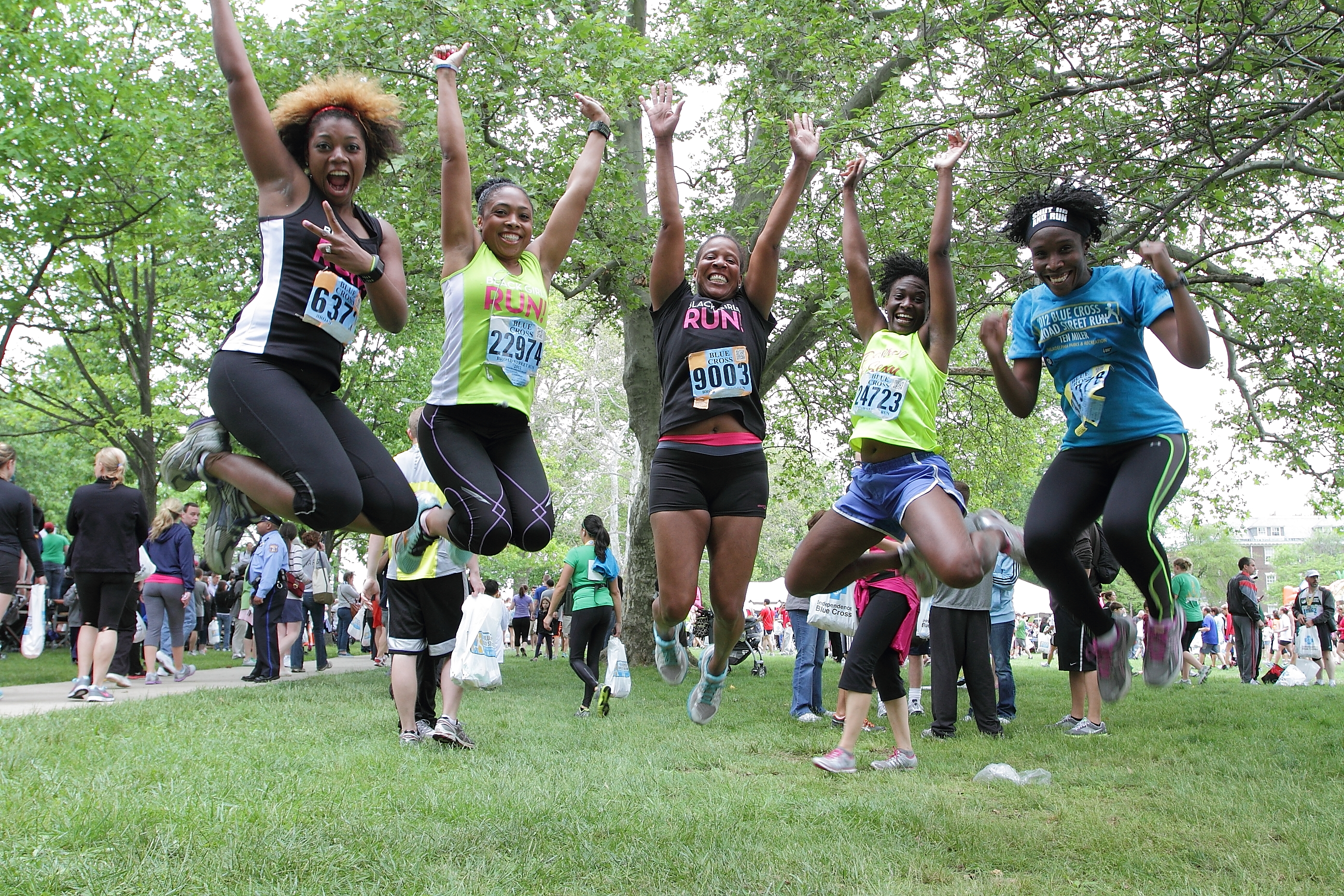 Better health outcomes for Afro-Caribbean Women

Reduction of obesity in Croydon

Reduction of social isolation and depression

Increased social equality within Croydon's health services